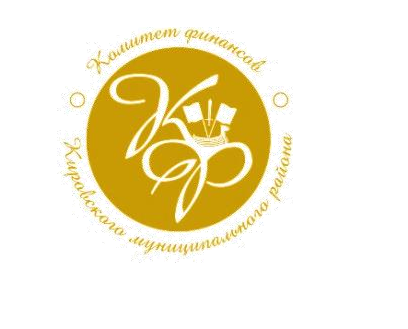 ОТЧЁТ ОБ ИСПОЛНЕНИИ БЮДЖЕТА КИРОВСКОГО МУНИЦИПАЛЬНОГО РАЙОНА ЛЕНИНГРАДСКОЙ ОБЛАСТИЗА ОТЧЁТНЫЙ 2023 ФИНАНСОВЫЙ ГОД
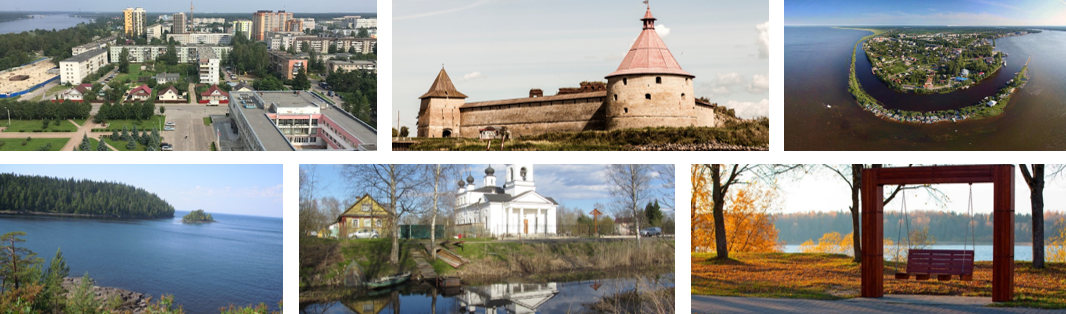 БЮДЖЕТ ДЛЯ ГРАЖДАН
КИРОВСКИЙ МУНИЦИПАЛЬНЫЙ РАЙОНЛЕНИНГРАДСКОЙ ОБЛАСТИ
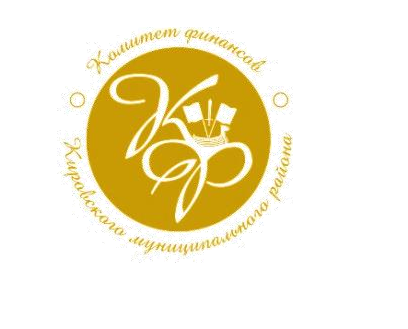 2
Площадь: 4 228,61 км²
Население: 108 460 чел.
Муниципальных образований: 11
Городских поселений: 8
Сельский поселений: 3
Населенных пунктов: 100
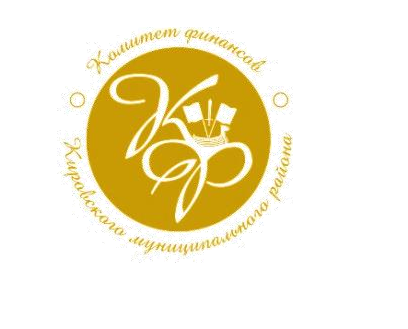 ГЛОССАРИЙ
3
Бюджет - форма образования и  расходования денежных средств, предназначенных для финансового  обеспечения задач и функций государства и  местного самоуправления.
Бюджет для граждан – информационный ресурс, содержащий основные положения проекта решения  о бюджете, в доступной для широкого круга  заинтересованных пользователей форме. Составляется с целью ознакомления граждан с  основными целями, задачами приоритетными направлениями бюджетной политики  муниципального образования.
Доходы бюджета – поступающие в бюджет  денежные средства, за исключением средств,  являющихся в  соответствии с настоящим Кодексом  источниками финансирования дефицита бюджета.
Расходы бюджета – выплачиваемые из бюджета  денежные средства, за исключением средств, являющихся в соответствии с настоящим Кодексом источниками финансирования дефицита бюджета.
Дефицит бюджета – превышение расходов бюджета над его доходами.
Профицит бюджета – превышение доходов бюджета над его расходами.
Межбюджетные трансферты – средства, предоставляемые одним бюджетом бюджетной системы  Российской Федерации другому бюджету бюджетной системы Российской Федерации.
Бюджетные ассигнования – предельные объёмы денежных средств, предусмотренных в  соответствующем финансовом году для исполнения бюджетных обязательств.
ОСНОВНЫЕ ПАРАМЕТРЫ РАЙОННОГОБЮДЖЕТА
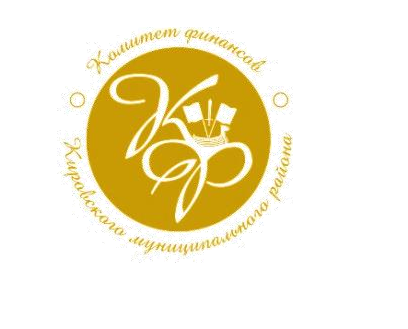 4
Расходы
Доходы
тыс. руб.
Федеральный бюджет (1,6%)
Налоговые и не налоговые
Исполнение за 2023 год
Безвозмездные
Местный бюджет
Областной бюджет
28,9%
40%
71,1%
58,4%
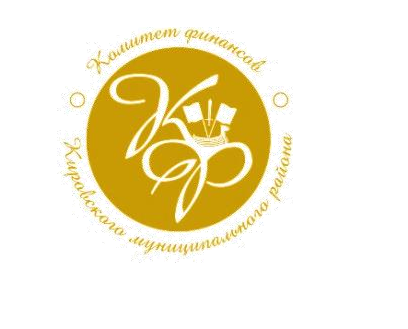 ОСНОВНЫЕ ПАРАМЕТРЫ КОНСОЛИДИРОВАННОГО БЮДЖЕТА КМР ЛО - 2023
5
тыс. руб.
Исполнение за
 2023 год
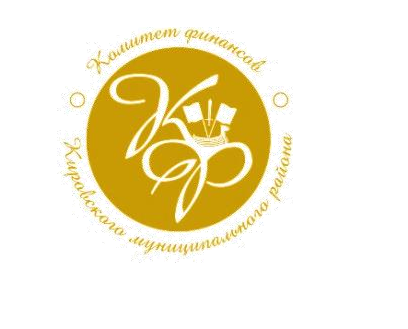 ИСПОЛНЕНИЕ УКАЗОВ ПРЕЗИДЕНТА В 2023- ЗАРАБОТНАЯ ПЛАТА
6
рублей
Среднемесячный доход от трудовой деятельности ЛО
77 065,2
↑↓Прирост к 2022
Среднемесячный доход от трудовой деятельности КМР ЛО
75 531,1
68 935,7
Педагогические работники
дополнительного образования
112,8%
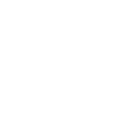 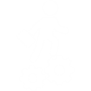 65 519,9
107,3%
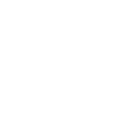 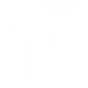 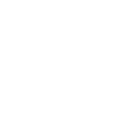 Педагогические работники
75 878,4
Педагогические работники
учреждений  дошкольного образования
109,0%
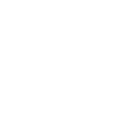 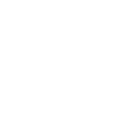 50 698,0
108,5%
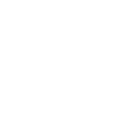 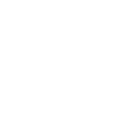 Работники учреждений  культуры
ИСПОЛНЕНИЕ
ДОХОДНОЙ ЧАСТИ
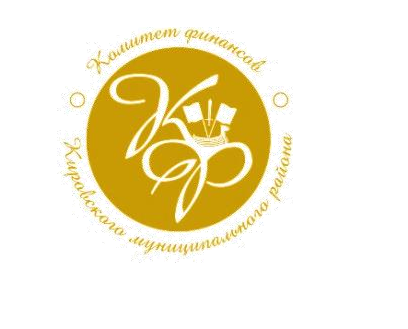 8
СТРУКТУРА ПОСТУПЛЕНИЯ ДОХОДОВ В РАЙОННОГО БЮДЖЕТА - 2023
тыс. руб.
↑↓Прирост к 2022
Налоговые ( 108,8% )
Безвозмездные (112,2% )
1 033 117
Неналоговые
Налоговые
3 077 931,4
От оказания платных услуг компенсации затрат 
22 588,8 
48,9%
Доходы от использования имущества 
98 802,4
 102,1%
Акцизы 
2 733,7
 98,2%
4 332 398,8
110,5%
НДФЛ
 481 484,0 113,0 %
Неналоговые221 350,4
 97,4%
221 350,497,4%
1 033 117,0108,8%
Налоги на совокупный доход 
531 841,9
 105,7%
Прочие
5 854,3
 31,2%
Госпошлина 
17 057,4
 97,3%
От продажи мат. и немат. активов 
94 104,9 143,6%
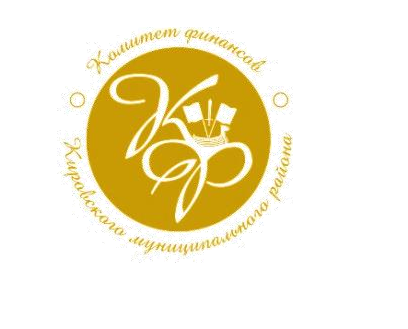 9
СТРУКТУРА БЕЗВОЗМЕЗДНЫХ ПОСТУПЛЕНИЙ ОТ ДРУГИХ БЮДЖЕТОВ
тыс. рублей
↑↓Прирост к 2022
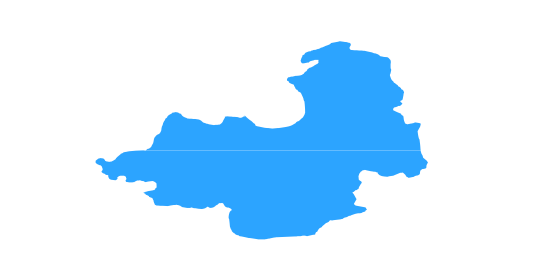 Всего :
Субвенции
ИМТ
10 830,3
59,4%
3 089 631,3
111,6 %
Дотации
Субсидии
542 845,4
110%
2 269 120,0
112,7%
266 835,6
109,3%
ИСПОЛНЕНИЕ
РАСХОДНОЙ ЧАСТИ
РАСХОДЫ РАЙОННОГО БЮДЖЕТА
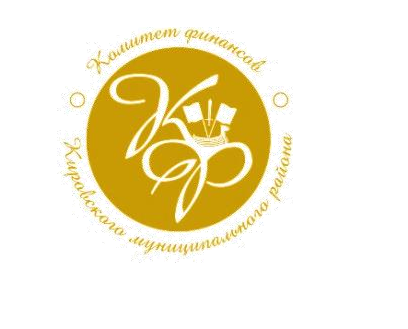 11
тыс. руб.
АИП
Реализация указов Президента 
№ 204
132 779,8
3,2%
ВСЕГО
3 804,2
0,1 %
4 195 586,4
Из них:
Национальные проекты
Дорожный фонд
6 920,4
57 321,5
0,2%
1,4%
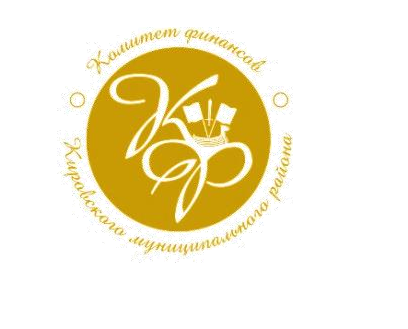 ИСПОЛНЕНИЕ РАСХОДНОЙ ЧАСТИ В РАЗРЕЗЕ МУНИЦИПАЛЬНЫХ ПРОГРАММ - 2023
12
тыс. руб.
2 820 958,9
98,63%
Образование
241 825,7
Комплексное развитие
85,11%
243 993,7
Культура
99,21%
Финансы
205 959,7
92,44%
Расходы по МП :
Дороги
144 209,5
94,28%
94 523,5
Физическая культура
90,71%
8 807,9
3 769 724,1
96,8 %
Удельный вес МП в расходах: 89.85%
79,13%
Сельское хозяйство
3 804,2
100,00%
Бизнес
2 503,2
100,00%
Реклама
1 645,7
ГОиЧС
81,79%
1 492,1
Энергоэффективность
93,30%
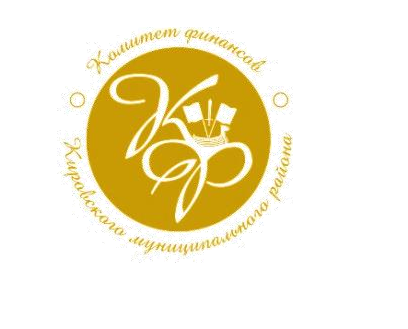 РАЗДЕЛЫ ПОДРАЗДЕЛЫ
13
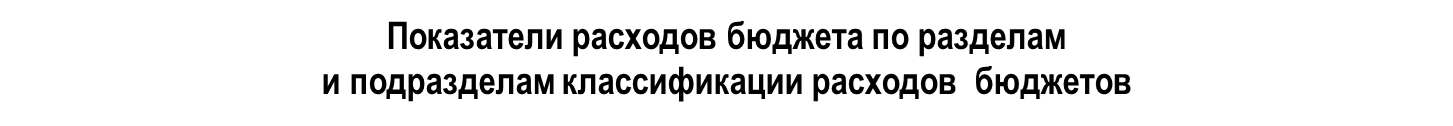 тыс. руб.
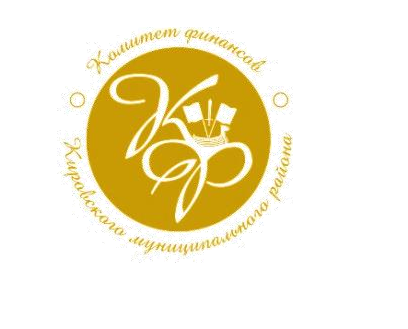 РАЗДЕЛЫ ПОДРАЗДЕЛЫ
14
тыс. руб.
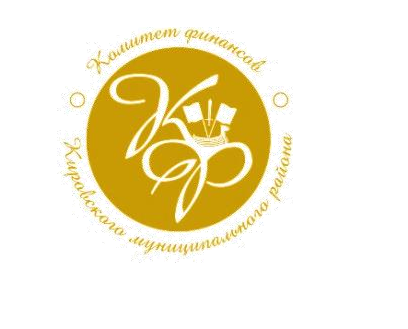 РАЗДЕЛЫ ПОДРАЗДЕЛЫ
15
тыс. руб.
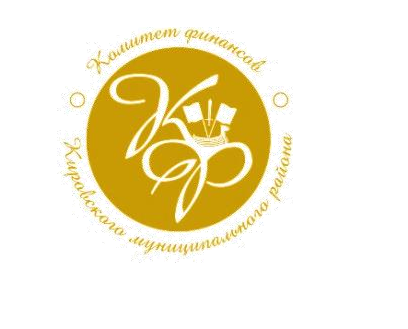 РАЗДЕЛЫ ПОДРАЗДЕЛЫ
16
тыс. руб.
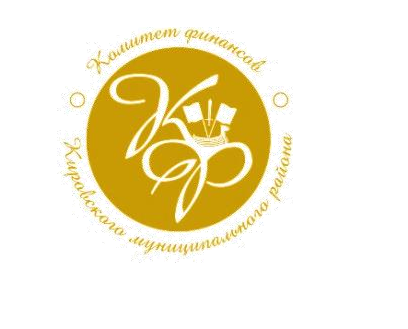 РАЗДЕЛЫ ПОДРАЗДЕЛЫ
17
тыс. руб.
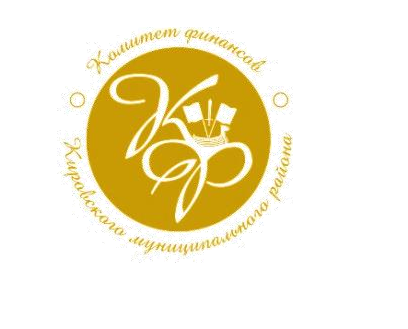 ФИНАНСИРОВАНИЕ
НАЦИОНАЛЬНЫХ ПРОЕКТОВ
18
тыс. руб.
План - 2023
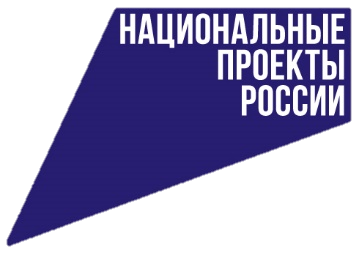 10 609,2
12 843,1
12 540,2
Кассовое исполнение на 01.01.2024
6 920,4
7 744,4
7 561,7
5 249,7
4 440,5
4 473,9
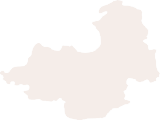 3 814,4
3 724,4
100%
2 203,5
ФБ
1 284,3
1 254,1
919,0
ОБ
242,9
Факт
МБ
6 920,4
2023
2021
2022
2020
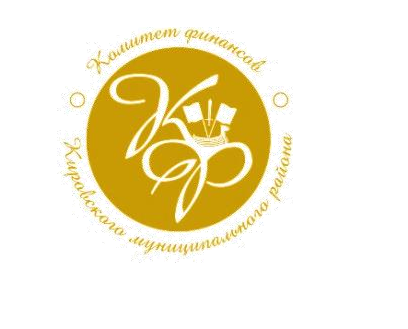 ФИНАНСИРОВАНИЕНАЦИОНАЛЬНЫХ ПРОЕКТОВ - 2023
19
тыс. руб.
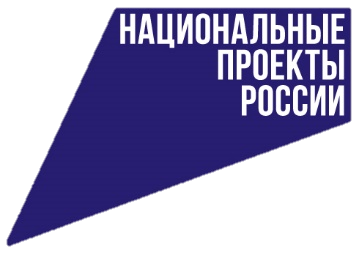 Всего:
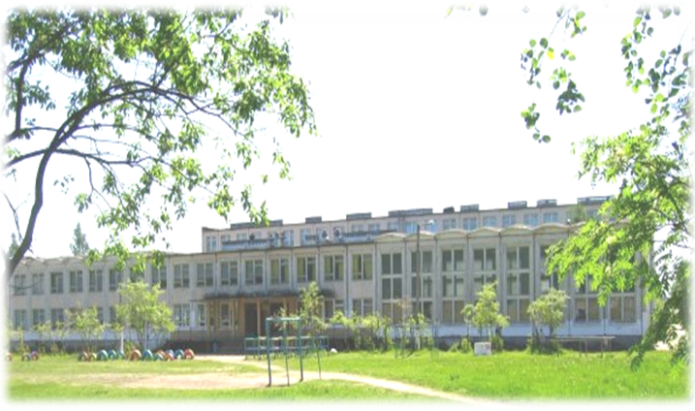 ФП “Современная школа” “Точка роста” 
МКОУ “Приладожская СОШ”
2 429,2
ФБ
1 464,8
ОБ
721,5
МВ
242,9
Всего:
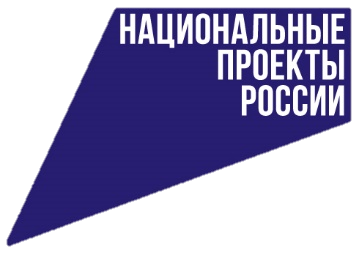 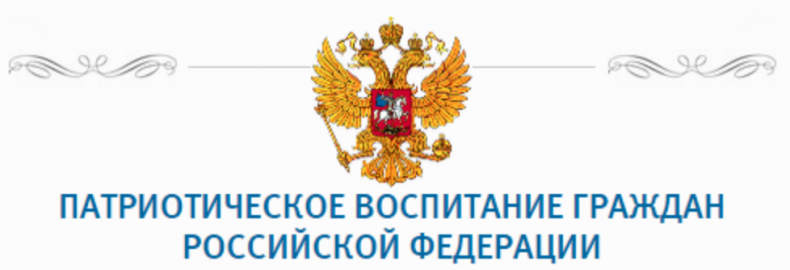 ФП “Патриотическое воспитание граждан РФ” Мероприятие реализовано в 12 образовательных учреждениях
4 491,2
ФБ
3 009,1
ОБ
1 482,1
МВ
0
ИСПОЛНЕНИЕ АДРЕСНОЙИНВЕСТИЦИОННОЙ ПРОГРАММЫ
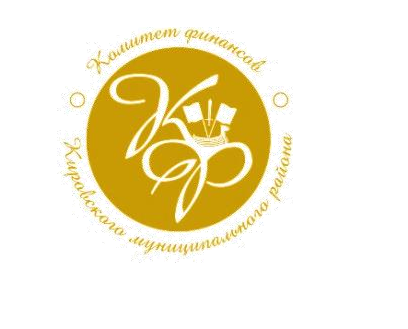 ИСПОЛНЕНИЕ АДРЕСНОЙИНВЕСТИЦИОННОЙ ПРОГРАММЫ В 2023
21
тыс. руб.
Всего:
Исполнение за 2023 год 95,1% 6 объектов
132 779,8
Выкуп детского сада “РЖД”
Приобретение школы “РЖД”
Строительство школы д.Сухое
Строительство очистных сооружений “ОСШ №3”
Строительство очистных сооружений “ШУМСКАЯ СОШ”
Установка лыжной базы
ОБ
108 134,3
МБ
24 645,5
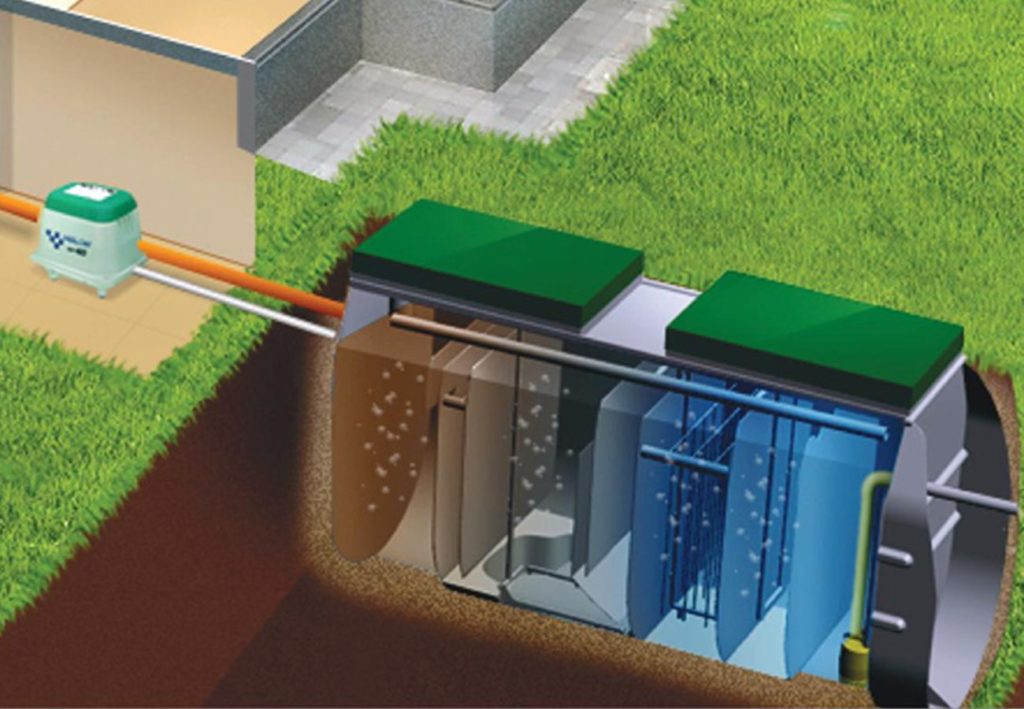 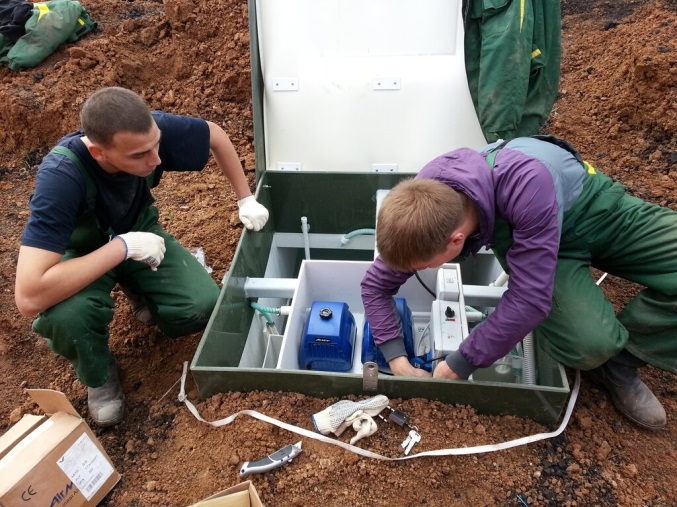 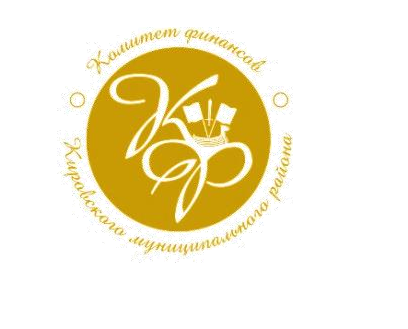 ИСПОЛНЕНИЕ АДРЕСНОЙИНВЕСТИЦИОННОЙ ПРОГРАММЫ В 2023
22
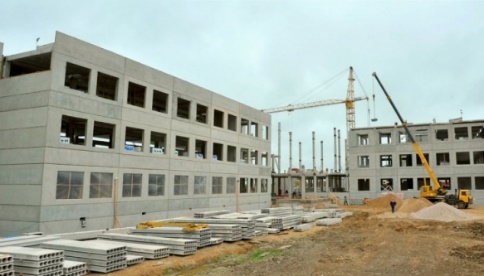 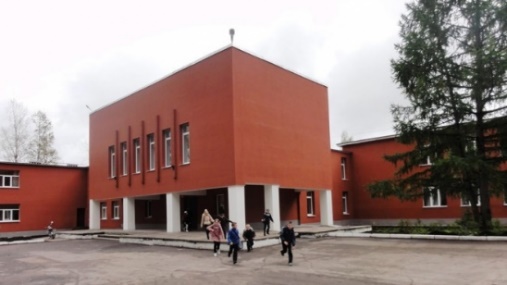 Установка лыжной базы г. Кировск
Строительство ООШ на 100 мест в дер. Сухое Кировского р-на
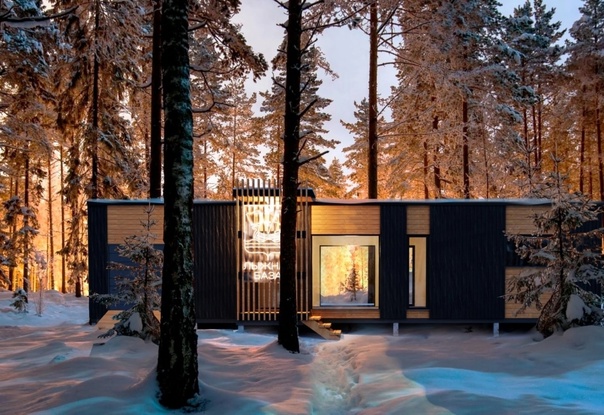 Выкуп школы и д/с  РЖД п. Мга Кировского р-на
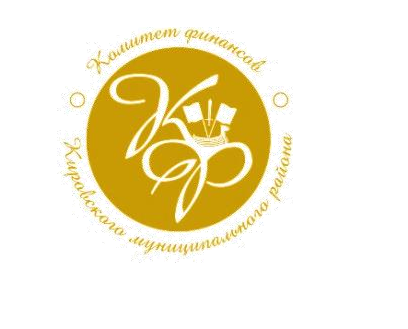 КАПИТАЛЬНЫЙ И ТЕКУЩИЙ РЕМОНТ
23
тыс. рублей
77 865,7
 85,8 %
↑↓Прирост к 2022
Дороги
16 212,193,8 %
Прочее
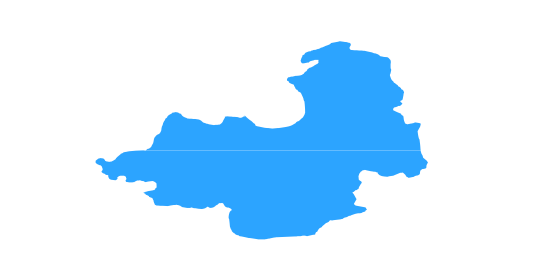 Сбалансированность
Финансовая помощь
Спорт
Всего:
Образование
52 062,3
62,2 %
264 807,6
118 667,592,4 %
82,7 %
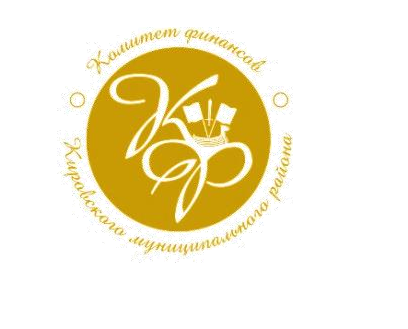 МЕЖБЮДЖЕТНЫЕ ТРАНСФЕРТЫ - 2023
24
тыс. рублей
↑↓Прирост к 2022
4 941,3 97%
14 480,8 154,7%
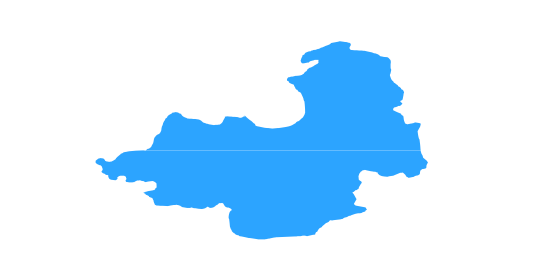 Дотации
48 - ОЗ
Дороги
Сбалансированность
Финансовая помощь
20 321,9 
55,8%
160 158,4 112,3%
Всего:
ИМТ за счёт РФ
10 998,6 
более 300%
276 670,6
ИМТ указы
144,8 %
26 419,1
39 350,5
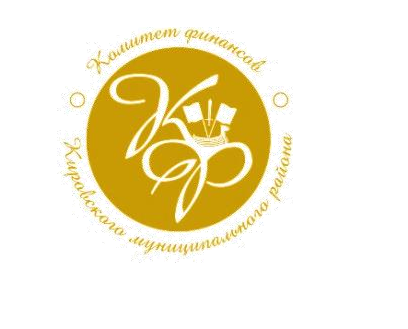 25
Официальный сайт Кировского муниципального района Ленинградской области – https://kirovsk-reg.ru/
Комитет финансов Кировского муниципального района Ленинградской области – https://kirovsk-reg.ru/komfin
Сайт «Открытый бюджет» Ленинградской области – budget.lenobl.ru
Сайт комитета государственного финансового контроля Ленинградской области – gfc.lenobl.ru
Сайт контрольно-счетной палаты Ленинградской области – www.ksplo.ru
Сайт Министерства финансов Российской Федерации – minfin.ru

По всем интересующим Вас вопросам, а так же вопросам взаимодействия в сфере открытости и прозрачности
бюджетных данных,
для отзывов и предложений Вы можете обратиться в Комитет финансов Кировского муниципального района  Ленинградской
области по телефону
(813 62) 21-417
Комитет финансов Кировского муниципального района Ленинградской области  
Адрес: 187342, Ленинградская область, г. Кировск, ул. Новая, д. 1
     Телефон: (813 62) 21-417
      Е-mail: komfin@kirovsk-reg.ru
ИМТ за счёт РФ
ИМТ указы
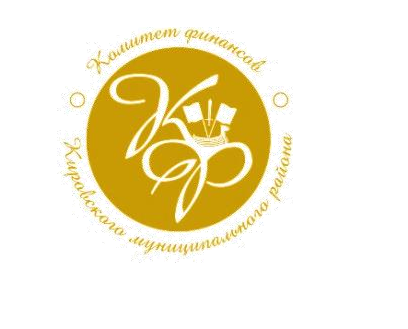 СПАСИБОЗА ВНИМАНИЕ!
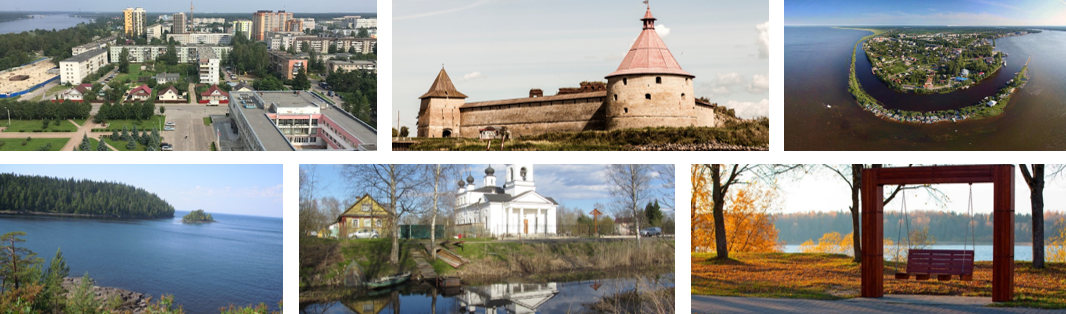